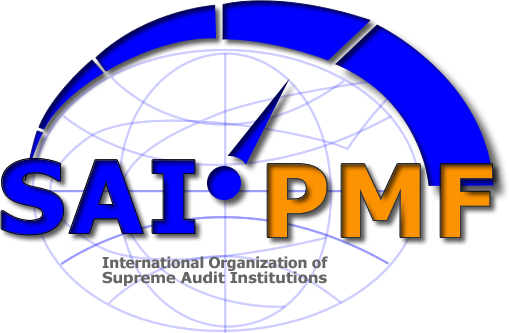 Post-2016 SAI PMF Strategy
INTOSAI KSC Steering Committee 
Mexico City, 7-9 September 2016
[Speaker Notes: Mr Portal, colleagues,

Please let me start by thanking you, Mr Portal and your team for hosting this meeting and for the important work you have done as the Chair of the Working Group on the Value and Benefits of SAIs. Without the Working Group we would not be where we are today – ready for INCOSAI to approve both the SAI Performance Measurement Framework and the strategy for the work following INCOSAI. 

As you know, the INTOSAI CBC, is proposed to take over as the INTOSAI governance lead of the SAI PMF while IDI will continue to be be the operational lead. IDI, SAI Mexico and the CBC have worked together to draft this strategy and we very much hope to be able to continue benefitting from SAI Mexico’s experiences of the SAI PMF in different fora moving forward.]
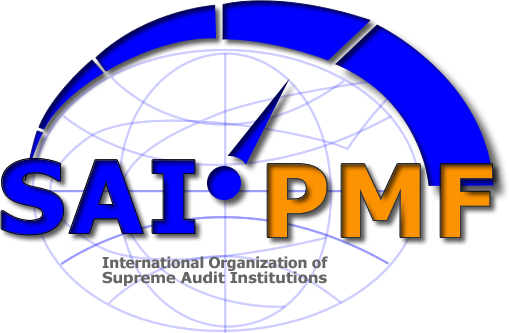 Why is SAI PMF of such strategic importance now?
[Speaker Notes: You may have stopped to ask yourself – why is the SAI PMF of such strategic importance now? The importance of Supreme Audit Institutions has come into focus in recent years, which puts additional pressures on us to live up to our mandates and to set an example for others.  We need to be high performing organizations to help our governments improve performance, enhance transparency and accountability, fight corruption. Credible assessments of SAI performance will not only ensure our stakeholders that we are doing our jobs, but may also help SAIs secure continued support from donors and partners. 

By opening up the organization to holistic evaluations of both the audit and non-audit elements of our operations, Heads of SAI demonstrate leadership and receive invaluable information for the continued development of the organization. As the SAI PMF Assessments are made in relation to the organization’s legal foundation and environment, identifying root causes of performance, identifying linkages, seeing this in relation to ongoing capacity development activities – the SAI PMF provides a solid basis for strategic planning. Committing to a SAI PMF will also contribute to building credibility for the SAI. 

Furthermore, INTOSAI’s 2017-22 strategic plan commits to fostering SAI capacity development and continuous performance improvement – which makes SAI PMF key element of the strategy.]
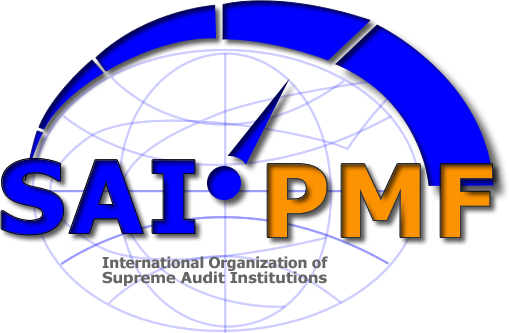 Post-2016 strategy
Purpose 
To guide the global roll-out of SAI PMF 
Achieve sustainable improvement in SAI performance
[Speaker Notes: A single, globally recognized and broadly used needs assessment and performance measurement tool will enhance the value and contribution of SAIs across the world. It will also enable monitoring of SAI performance progress globally and regionally over time, thereby providing input to regional and global capacity development programs. 

In preparation for this meeting you have received a copy of the draft SAI PMF strategy, developed by the WGVBS Chair, the IDI and the CBC leadership in cooperation.  

First outcome:
Relates to SAI PMF’s credibility as performance measurement framework among all key stakeholders
A number of different tools exists, relevant for their purpose, SAI PMF is the only one providing a holistic evaluation of the SAIs performance and identifying root causes of performance, identifying linkages, seeing this in relation to ongoing capacity development activities.

Second outcome:
Ensuring that assessments and reports are of high quality and based on verified facts is fundamental if the reports shall form a credible basis for strategic planning, further capacity development and monitoring performance over time. 
Low quality assessment reports, on the other hand, limit the usefulness of the report for the SAI in question and damage the reputation of SAI PMF as a credible measurement framework. 
We will therefore put focus on ensuring quality of assessment through adequate support and facilitation mechanisms.]
Key SAI PMF functions
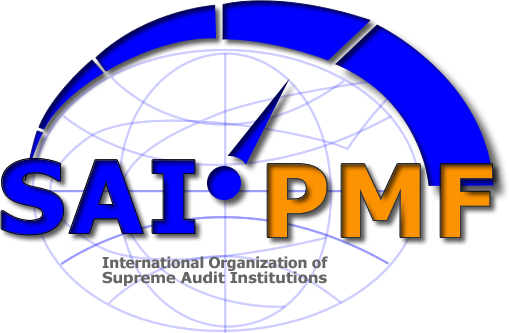 Strategic governance lead: CBC
Operational lead: IDI
[Speaker Notes: We have identified five functions as crucial to be able to reach the outcomes I mentioned on the previous slide. 

Strategic governance and advice includes responsibility for the SAI PMF strategy, decisions connected to the revision of the framework, establishing a platform for communication on strategic communication matters, and ensuring engagement by both INTOSAI and donor communities

As I mentioned, it is proposed that the CBC will be the strategic governence lead for SAI PMF. In addition, a SAI PMF advisory group will be established in order to provide for strategic advice from volunteer donors, SAIs and INTOSAI bodies. Here we sincerely hope for the continued involvement by some of the key players involved in the development of the framework, not least the WGVBS Chair. 

The conduct of SAI PMF assessments is governed by each SAI - the decision whether or not to undergo a SAI PMF assessment is voluntary, and it is the Head of the SAI that makes all key decisions about the assessment.

Support of assessment quality and global monitoring relates to IDI’s operational responsibility and includes among other things, development of guidance and training materials, delivery of training courses and workshops, provision of general support to assessors, and development of a pool of experts to support SAI PMF roll-out in different languages.   

Facilitation of assessments and use of results is based on the need for initiatives to facilitate the conduct of, and understanding and use of, results from SAI PMF assessments. This will include collaboration between the IDI SAI PMF unit and regional organisations within INTOSAI. 

Quality Assurance/Independent review relates to promoting the importance of adequate quality assurance processes to ensure the production of credible, high quality SAI PMF reports. The IDI SAI PMF unit will offer to do, or arrange other SAI PMF experts to do, independent reviews of all SAI PMF assessments. A statement of independent review will be issued for all reports that have undergone an independent review arranged by the SAI PMF unit in the IDI.]
Critical success factors
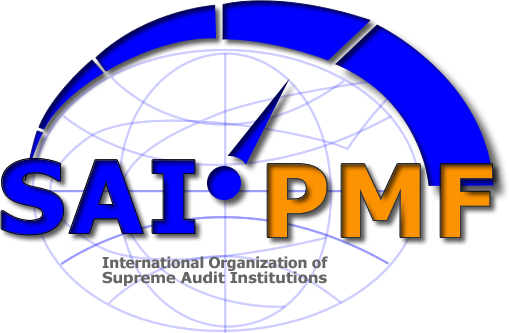 [Speaker Notes: We have identified a number of critical success factors which we also try to manage in the strategy. I will not go into detail  about each success factor, but I would like to underline the importance of the support by heads of SAIs and INTOSAI regions to ensure the successful roll-out of the framework to the benefit of SAIs. All of you who have been involved in the development of the SAI PMF are all ambassadors who can speak to the quality of the framework and the value of high quality, fact-based assessments, and I hope you will continue to do so.]
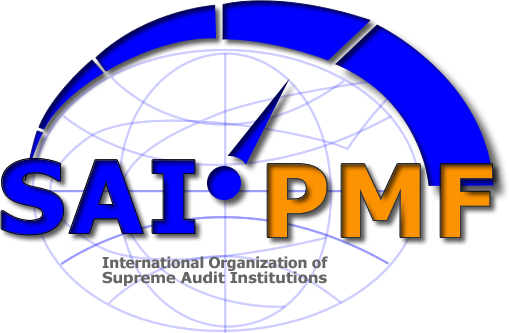 Key next steps
Presentation of SAI PMF strategy to KSC in September (CBC Vice Chair) for inputs 
Adoption of strategy by CBC Steering Committee in October 
Adoption by 68th Governing Board, and presentation to XXII INCOSAI, in December 
Establishment of SAI PMF unit within IDI
[Speaker Notes: At the very end of August the WGVBS approved the SAI PMF and the working group also provided feedback on the strategy, for which I would very much like to thank them.
Following the inputs received from the KSC we will make the necessary revisions to the strategy and present it for adoption by the CBC Steering Committee a month from now and subsequently by the INTOSAI Governing Board in December.  Following the approvals we can proceed with the implementation of the strategy, most notably by setting up a SAI PMF unit within the IDI.

Before concluding, I would like to address some of the issues raised by the WGVBS:
It was suggested that the strategy highlighted other evaluation tools within INTOSAI and how the SAI PMF relates to those, and this we aim to provide some further detail on in the final version. 
There was a request for further detail to be provided in the regarding how the strategy would be operationalized, results measures and the costs related to that process. I can assure you that such a plan will be developed once the strategy has been approved. The SAI PMF unit in the IDI will be responsible for developing an operational plan, including a budget and they will report on the implementation of that plan in accordance with a results framework. 
I also understand that members of the WGVBS were eager to stay involved with the framework after 2016, which we very much welcome. As I mentioned, we will create an advisory group to support the CBC in the strategic governance of the SAI PMF and we hope that the WGVBS will be represented, for example through its chair, SAI Mexico.

Thank you very much for your attention and for your continued support!]